Information Technology Report

Mick Hanna
Supervisor, IT Support Services


ERCOT Public
May 2021
Incident Report Highlights
Service Availability – April 2021
Retail Market IT systems met all SLA targets
Market Data Transparency IT systems met all SLA targets

Retail Incidents & Maintenance – April 2021
4/4/2021 – Retail Maintenance Outage.
4/6/2021 – Retail Release

Non-Retail Incidents & Maintenance – April 2021
4/16/2021 – GINR Maintenance
2
Nonstandard Retail Outage Report
DAYS AFFECTED: May 01, 2021 1400 - May 02, 2021 23:35


DESCRIPTION: ERCOT project PR288_03 (Update to Registration System) was migrated to the ERCOT production environment.


NOTES: Special thanks to all the Retail Market Participants and TDSPs for their extended efforts and understanding to help us get this completed.
3
MarkeTrak Performance
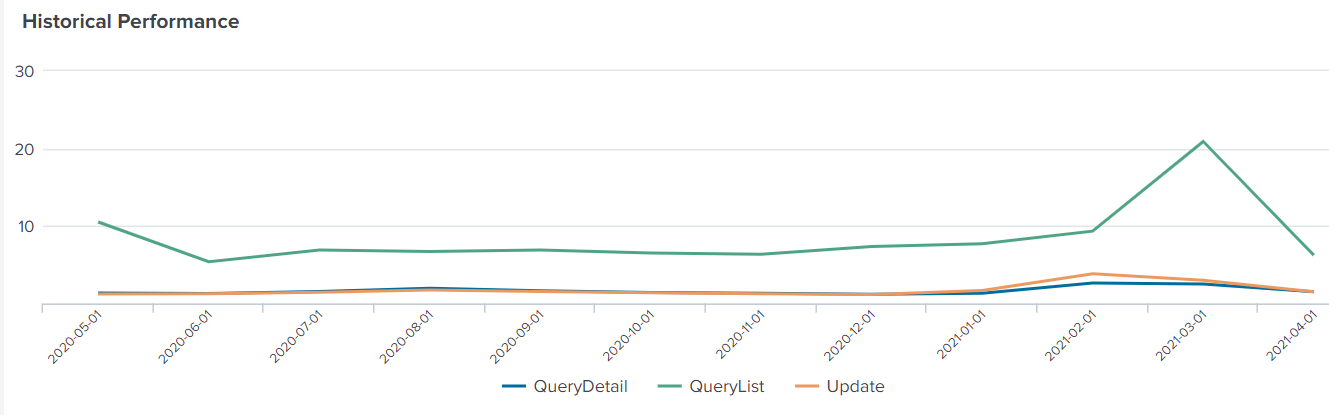 4